Music pathway
Linked to half-termly Charanga units
Summer
How does music shape our way of life?
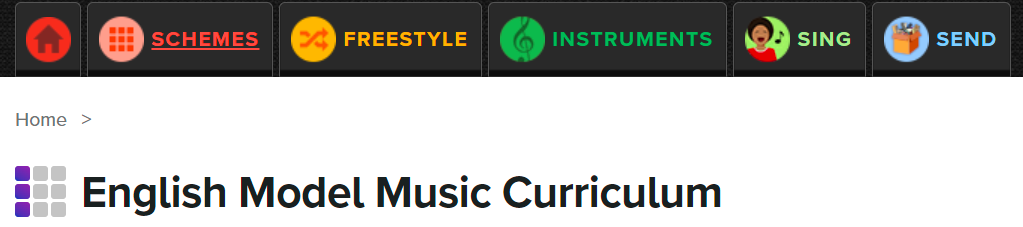 How does music connect us with the environment?
Spring
How does music improve our world?
Autumn
How does music bring us together?
How does music teach us about our community?
Year 6
Secondary School
How does music connect us with our past?
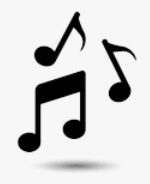 Summer
How does music shape our way of life?
Autumn
How does music connect us with the environment?
How does music bring us together?
Spring
How does music improve our world?
How does music connect us with our past?
Year 5
How does music teach us about our community?
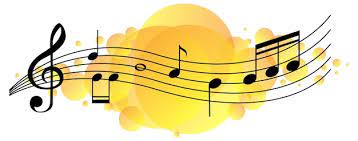 Summer
Spring
How does music shape our way of life?
How does music improve our world?
How does music connect us with the environment?
How does music teach us about our community?
Autumn
How does music bring us together?
How does music connect us with our past?
Spring
Summer
How does music make the world a better place?
Click to add text
How does music make a difference to us every day?
How does music help us get to know our community?
Year 4
How does music connect us with our planet?
Autumn
How does music bring us closer together?
What stories does music tell us about the past?
Summer
Spring
How does music make the world a better place?
How does music make us happy?
How does music teach us about looking after our planet
How does music teach us about our neighbourhood?
Year 3
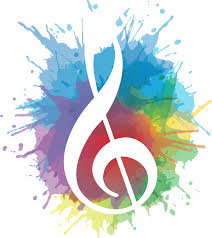 Autumn
How does music help us to make friends?
How does music teach us about the past?
Summer
Spring
How does music make the world a better place?
What songs can we sing to help us through the day?
How does music teach us about looking after our planet?
How does music help us to understand our neighbours?
Year 2
Autumn
How can we make friends when we sing together?
How does music tell stories about the past?
8
Year 1
Nursery
Year R
Spring 2
Our World
Summer 2
Reflect, Rewind and Replay
Autumn 2
My Stories
Spring 1
Everyone!
Autumn 1
Me
Summer 1
Big Bear Funk
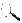 Music pathway
Summer 2
Reflect, Rewind and Replay
Summer 1
Big Bear Funk
Expressive Arts and Design: 
Explore, use and refine a variety of artistic effects to express
their ideas and feelings.
Return to and build on their previous learning, refining ideas
and developing their ability to represent them.
Create collaboratively, sharing ideas, resources and skills.
Listen attentively, move to and talk about music, expressing their feelings and responses.
Sing in a group or on their own, increasingly matching the pitch and following the melody.
Explore and engage in music making and dance, performing solo or in groups.
Spring 2
Our World
Spring 1
Everyone!
Physical Development:  Combine different movements with ease and fluency.
Autumn 2
My Stories
Autumn 1
Me
Communication and Language: 
Listen carefully to rhymes and songs, paying attention to how they sound.
Learn rhymes, poems and songs.
Year R
Expressive Arts and Design: 
Listen with increased attention to sounds.
Respond to what they have heard, expressing their thoughts and feelings.
Remember and sing entire songs.
Sing the pitch of a tone sung by another person (‘pitch match’).
Sing the melodic shape (moving melody, such as up and down, down and up) of familiar songs.
Create their own songs, or improvise a song around one they know.
Play instruments with increasing control to express their feelings and ideas.
Physical Development:  
Use large-muscle movements to wave flags and streamers, paint and make marks..
Communication and Language: Sing a large repertoire of songs.
3 & 4 Year -Olds
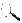 Music pathway
Summer 2
- Having fun with improvisation
What songs can we sing to help us through the day?
Summer 1 Learning to Listen
Combining Pulse, Rhythm and Pitch
How does music help us to understand our neighbours?
Create: Create rhythms, both solo and ensemble
Technology: Record and play music.
Critique: With some support, discuss the effect.
Perform: Clap, sing or chant in time with existing music
Reproduce simple rhythms.
Play untuned: Clap or play an untuned instrument in time; reproduce rhythms from memory.
Play tuned: Make some notes with control.
Spring 2 Exploring Sounds
Introducing Tempo and Dynamics
How does music make the world a better place?
Spring 1 Dance, Sing and Play
Exploring rhythm and pitch
How does music tell us stories about the past?
Listen:  Listen to, and concentrate on, a range of musical styles
Make simple comments about the ‘feel’ of a piece of music.
Express opinions about musical experiences.
Make musical comparisons (between simple pieces with few instruments).
Ask and answer simple questions about what they have heard.
Autumn Term 
Introducing Beat and Rhythm
Weekly lessons with a Music Specialist from 
Shropshire Music Service
8
Year 1
Musicianship – Understanding Music:: Use body percussion, instruments and voices.
Find and keep a steady beat
Understand the difference between creating a rhythm pattern and a pitch pattern.
Copy back simple rhythmic patterns using long and short.
Copy back simple melodic patterns using high and low.
Complete vocal warm-ups
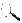 Music pathway
Summer 2 – Exploring improvisation
Music that Makes you Dance
How does music make us happy?
Summer 1 – 
Recognising different sounds
How does music teach us about our
 neighbourhood?
Create: Create, blend or use existing sounds or a tuned instrument to create melody and harmony.
Technology: With help, do a simple search (eg on KidsTube) or for musical information.
Discuss the effect of their composition.
Perform: Sing in a group, mostly in time.
Reproduce simple motifs and melodies (singing).
Play untuned: Perform in an ensemble, mostly in time.
Play tuned: in key with others.
Spring 2
- Playing in an Orchestra
Focus on Dynamics and Tempo
How does music teach us about the
past?
Spring 1 – Pulse Rhythm and Pitch
Exploring simple patterns
How does music help us to make friends?
Listen:  Start to compare styles, instrumentation and volume
Make comments about the ‘feel’ of a piece of music.
Clearly verbalise their musical (dis)likes for pieces as a whole; accept that other people may have different views.
Make musical comparisons between more complex pieces.
Show curiosity by voluntarily asking questions about what they have heard.
Musicianship – Understanding Music: Use body percussion, instruments and voices.
Find and keep a steady beat
Understand the difference between creating a rhythm pattern and a pitch pattern.
Copy back simple rhythmic patterns using long and short.
Copy back simple melodic patterns using high and low.
Complete vocal warm-ups
Autumn Term (Dragonflies)
(Spring Term – Butterflies)

Weekly lessons with a Music Specialist from 
Shropshire Music Service
8
Year 2
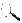 Music pathway
Summer 2
Opening Night
How does music connect us with our planet?
Summer 1
Compose Using your Imagination
How does music make the world a better place?
Create: Improvise music around a given genre or theme.
Technology: Use simple software to experiment with editing sounds (eg automated software.
Critique: Politely discuss the effect of their peers’ compositions.
Perform: Sing as a solo or in a group, in tune where possible.
Reproduce simple motifs on tuned instruments, and longer phrases in singing.
Play – untuned: Play with increasing control in an ensemble, eg in time and with some dynamic range.
Play – tuned: Perform solo and in an ensemble, perhaps with some errors of time or pitch.
Spring Term

Weekly lessons with a Music Specialist from 
Shropshire Music Service
Listen:  Listen for and describe specific instrumentation of a piece.
Start to identify musical themes, and how they might be represented by the ‘feel’ of the piece.
Start to describe the musical aspects (eg instrument or genre) that they like or dislike. 
Start to link music to its historical and geographical context.
Start to frame questions and answers in musically valid ways.
Autumn 2 – Glockenspiel Stage 1
Learning the language of music through playing the glockenspiel
Autumn 1 – Writing Music Down
Developing Notation Skills
How does music bring us closer together?
Musicianship – Understanding Music:
Use body percussion, instruments and voices.
-In the key centres of: C Major, F Major, G Major and A Minor
-In the time signatures of 2/4, 3/4 and 4/4.
Find and keep a steady beat.
Copy back and improvise - simple rhythmic patterns using minims, crotchets, quavers and their rests.
 - simple melodic patterns using the notes: CDE,  GAB,   FGA,
   ABC
8
Year 3
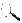 Music pathway
Summer Term

Weekly lessons with a Music Specialist from 
Shropshire Music Service
Create: 
Improvise music around a chosen genre or theme, and for an audience.
With help, use audio editing software to mix tracks and create a composition.
Start to suggest changes and improvements to their peers’ compositions.
Perform: Sing with increasingly accurate tuning where possible.
Start to reproduce phrases and melodies by ear (on tuned instruments)
Play with dynamic control and show some musical sensitivity, both solo and in an ensemble.
Perform solo and in an ensemble with few errors of time or pitch.
Spring 2 – Feelings through Music
Creating Simple Melodies Together
How does music teach us about our community?
Spring 1 – Compose with your friends
Developing Pulse and Groove through Improvisation
How does music improve our world?
Listen:  Listen and describe instrumentation with an understanding of effect.
Identify themes within and between pieces of music; start to describe musical structure.
Describe what it is that they like and verbalise the opinions of others.
Link musical themes and conventions to their historical and geographical context, and also its cultural source, and suggest reasons for that.
Autumn 2 – Musical Structures
Interesting Time Signatures
How does music bring us together?
Musicianship – Understanding Music:
Use body percussion, instruments and voices.
In the key centres of: C Major, F Major, G Major and A Minor.
In the time signatures of 2/4, 3/4 and 4/4.
Find and keep a steady beat.
Listen and copy rhythmic patterns made of semibreves, minims, dotted crotchets, crotchets, quavers, semiquavers and their rests, by ear or from notation.
Copy back melodic patterns using the notes CDE, CDEGA, GAB, GABDE, FGA, ABCDEFG
8
Year 4
Autumn 1 – Glockenspiel Stage 2 (following on from Y3) 
Continuing to learn the language of music through playing the glockenspiel
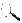 Music pathway
Summer Term

Weekly ukulele tuition with a Music Specialist from 
Shropshire Music Service
Create: 
Compose and prepare a group piece to perform to a given audience.
Start using audio editing software independently, perhaps to complement video.
Make suggestions for improvements to their peers’ compositions.
Spring 2 – Freedom to improvise
Words, Meaning and Expression
How does music shape our way of life?
Spring 1 – Enjoying musical styles
Introducing Chords
How does music teach us about our community?
Perform: Reproduce melodies and phrases by ear, with increasing accuracy and confidence.
Perform solo and in an ensemble, demonstrating better grasp of dynamics and some sensitivity to bandmates and to the ‘feel’ of the music.
Listen:  Recall the use of sounds from a range of pieces and compare their effect in those pieces.
Make inferences from pieces of music.
Start to respond sensitively to other people’s musical tastes.
Start to suggest reasons for different musical styles in different times, places and cultures.
Ask and answer musically valid questions.
Autumn 2 – Composing and chords
Exploring Key and Time Signatures
How does music improve our world?
Autumn 1 – Melody and Harmony in Music
Getting Started with Music Tech
How does music bring us together?
Musicianship – Understanding Music: ᵇ
Use body percussion, instruments and voices.
In the key centres of: C Major, G Major, D Major, F Major and A Minor.
In the time signatures of: 2/4, 3/4, 4/4, 5/4 and 6/8.
Find and keep a steady beat.
Listen and copy rhythmic patterns made of dotted minims, dotted crotchets, crotchets, dotted quavers, triplet quavers, quavers, semiquavers and their rests, by ear or from notation.
Copy back melodic patterns using the notes: CDE, CDEFGAB, DEF♯GA, ABCDEF♯G, FGABᵇCDE, GABCDEF♯
8
Year 5
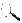 Music pathway
Summer 2 – Improvising with confidence
Using Chords and Structure
How does music shape our way of life?
Summer 1 – Musical styles connect us
Exploring Notation Further
How does music teach us about our community?
Create: 
Compose, using standard music notation, to prepare a solo or ensemble performance.
Using software to edit music and other audio with increasing sophistication.
Constructively critique their peers’ compositions, and help bring about improvements.
Spring 2
Creative composition
Gaining Confidence Through Performance
How does music improve our
 world?
Perform: 
Perform with fluency, control and expression, and with sensitivity and very few errors.
Listen:  Accurately describe timbre, pitch, melody, major and minor key, instrumentation and tempo, and the effect of each of these.
Make inferences from pieces of music and justify their views.
Explain how their own behaviour might affect the enjoyment of others.
Analyse their and others’ responses to music, extrapolating from them and justifying their ideas with evidence. 
Regularly ask and answer perceptive questions in musically valid ways.
Spring 1 –
Music and Technology
Developing Melodic Phrases
How does music bring us together?
Musicianship – Understanding Music: ᵇ ♯
Use body percussion, instruments and voices.
In the key centres of: C Major, G Major, D Major, A Minor, D Minor.
In the time signatures of: 2/4, 3/4, 4/4, 5/4, 6/8.
Find and keep a steady beat.
Listen and copy rhythmic patterns made of dotted minims, dotted crotchets, crotchets, dotted quavers, triplet quavers, quavers, semiquavers and their rests, by ear or from notation.
Copy back melodic patterns using the notes: DEFGA, CDEFGAB, GABCDEF♯
  DEF♯GABC♯  ABCDEFG
8
Autumn Term

Weekly ukulele tuition with a Music Specialist from 
Shropshire Music Service
Year 6
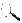